Have you had your rice today?
Fun Facts
Asia
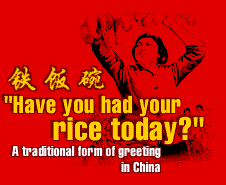 In many countries across Asia 
“Have you eaten rice today?” 
is a common phrase to greet your fellowmen with 
and it means 
“How are you?”
Asia
Rice is considered as the link between heaven and earth
Rice is also the symbol for fertility – hence the habit of throwing confetti at the bride and groom at weddings
Rice is regarded as a symbol of luck
Japan
Toyota means bountiful rice field
                            and
 Honda means main rice field.
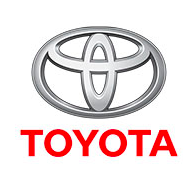 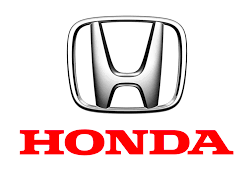 Japan
Japanese meal names are based around rice:
Breakfast = 'Morning Rice' = asa gohan Lunch = 'Afternoon Rice' = hiru gohanDinner = 'Evening Rice' = ban gohan
Singapore
In Singapore a good job is symbolised by an
 iron bowl, and being out of a job,
 a broken rice bowl.
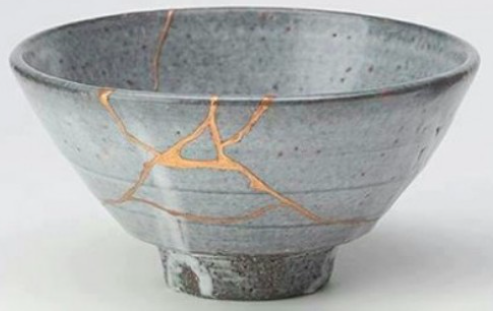 China
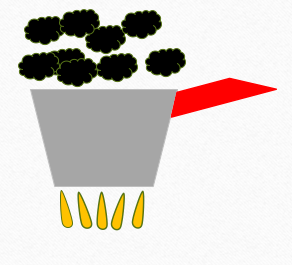 At the beginning of the new year, people do not say, "Happy New Year!" but 
"May your rice never burn!”
Japan
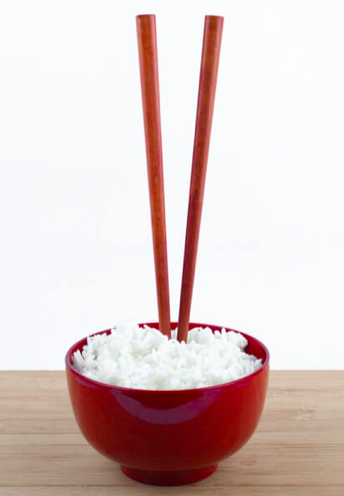 Death is symbolised by chopsticks stuck into a mount of rice. This gesture is used at funerals to symbolise the passing on of the dead person’s soul.
Brainstorm
Pilaf
Risotto
Rice pudding
Sushi
Congee
Fried Rice
Biryani
Jeera rice